Figure 2.  Laminar variations of orientation columns in V1 in awake behaving macaques. (A, D, E) Normalized ...
Cereb Cortex, Volume 12, Issue 6, June 2002, Pages 647–662, https://doi.org/10.1093/cercor/12.6.647
The content of this slide may be subject to copyright: please see the slide notes for details.
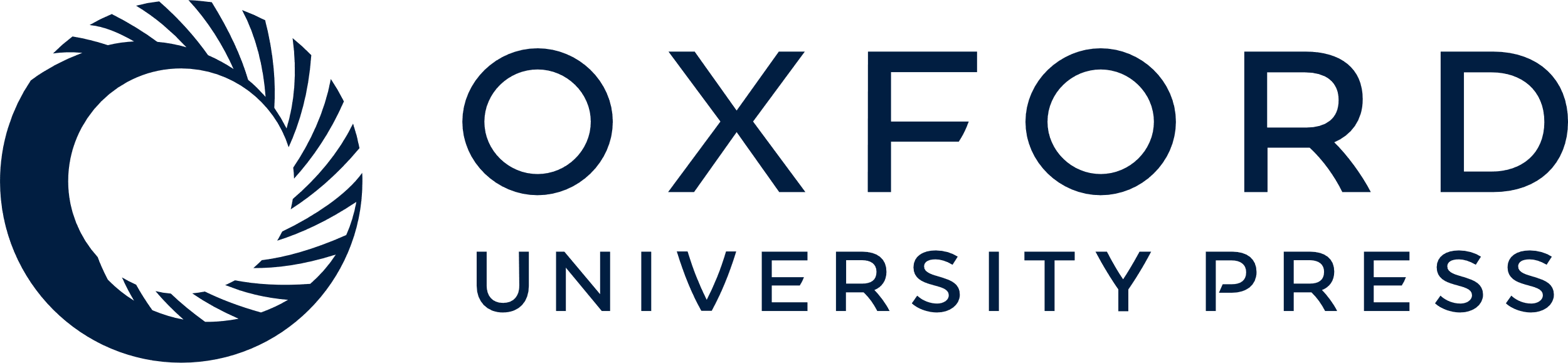 [Speaker Notes: Figure 2.  Laminar variations of orientation columns in V1 in awake behaving macaques. (A, D, E) Normalized [3H]DG signals each produced by a single section, cut tangential to the cortical surface, from animals viewing a horizontal (A, D; M3, right hemisphere) or oblique grating (E; M1, left hemisphere). (A) Section mainly through layer 4 of the parafoveal representation in V1. The layers were defined by cytochrome oxidase staining in the same section, and those laminar boundaries are indicated in (B). (C) A cross-sectional view across layers. (D, E) Magnified views from the same parafoveal region in each striate cortical layer.


Unless provided in the caption above, the following copyright applies to the content of this slide: © Oxford University Press]